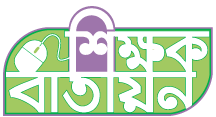 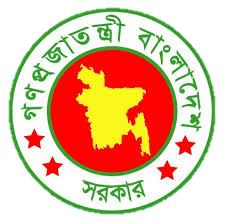 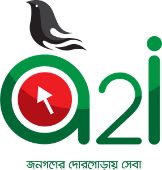 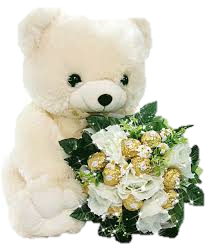 সবাইকে শুভেচ্ছা
নিশ্চয় ভালো আছ, তাই না?
কেমন আছ তোমরা?
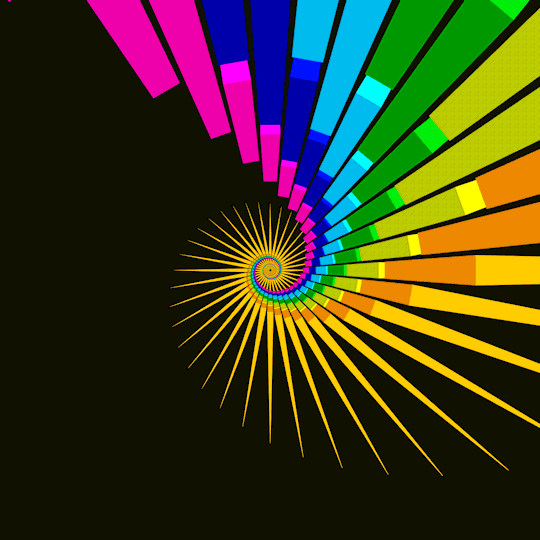 শিক্ষক পরিচিতি
বিপ্রেশ চন্দ
সহকারি শিক্ষক
ব্রাহ্মণঝুলিয়া সঃপ্রাঃ বিদ্যালয়
ছাতক, সুনামগঞ্জ।
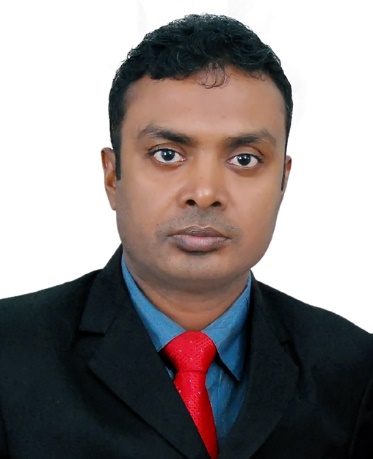 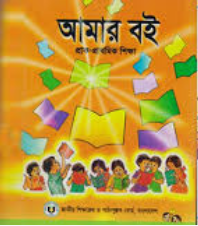 পাঠ পরিচিতি
শ্রেনিঃ প্রাক-প্রাথমিক
বিষয়ঃ গণিত 
পাঠ শিরোনামঃ তুলনা করা 
পাঠ্যাংশঃ লম্বা-খাটো
চলো একটি ভিডিও দেখি...
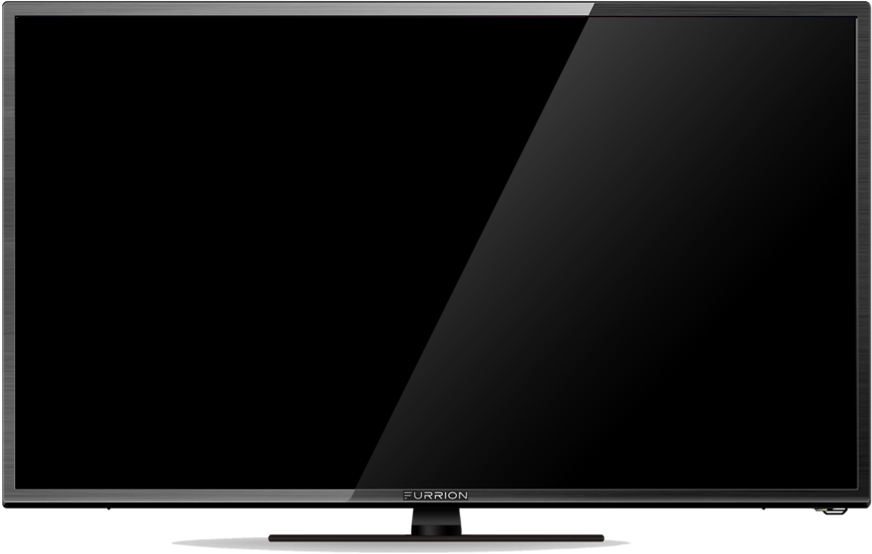 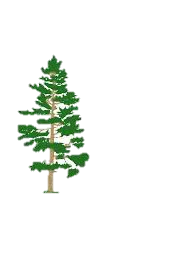 ছবিগুলো ভালো করে লক্ষ্য করো-
কী বুঝেছ?
লম্বা এবং খাটো
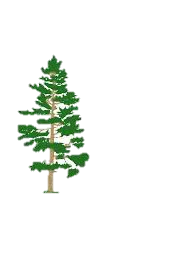 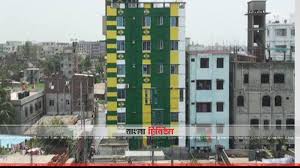 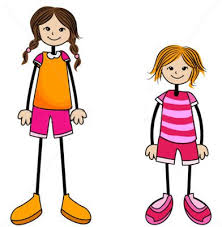 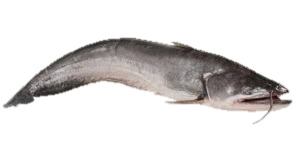 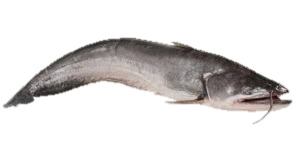 ছবিগুলোতে কী কোন পার্থক্য আছে?
ছবিগুলো কী সবই একই রকমের?
পার্থক্যকে আমরা আর কী বলতে পারি?
তুলনা করা
না
হ্যাঁ
আজ আমরা তুলনা করা
(লম্বা-খাটো) সম্পর্কে জানব
ছবিগুলো থেকে লম্বা ও খাটো আলাদাভাবে সাজাও
জোড়ায় কাজ
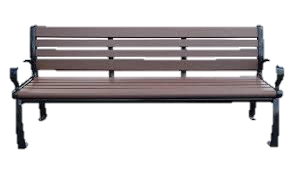 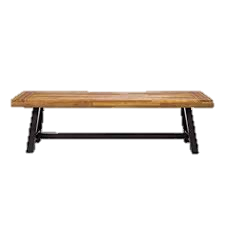 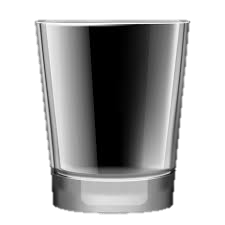 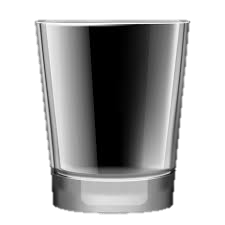 শিখনফল
♦ বিভিন্ন জিনিষের মধ্যে তুলনা করতে পারবে
বাস্তব উপকরণ
প্রদর্শন
সহজলভ্য বাস্তব উপকরণ ব্যবহার করে বিভিন্ন জিনিষের মধ্যে লম্বা-খাটো সম্বন্ধে ধারণা দিব।
ছবি দেখে বল-
এখানে কে লম্বা? কে খাটো?
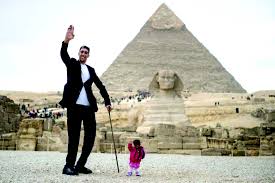 খাটো
লম্বা
কোন ঘরটা লম্বা? কোনটা খাটো?
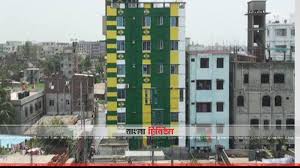 লম্বা
খাটো
কোন গাছটা লম্বা? কোনটা খাটো?
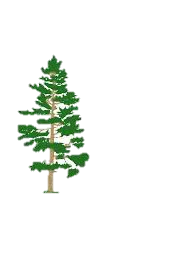 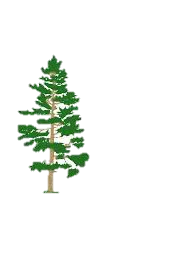 লম্বা
খাটো
লম্বা কোনটি বলো-
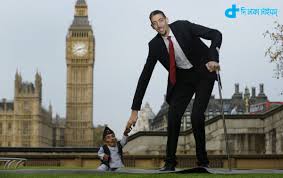 মূল্যায়ন
খাটো  কে বলো-
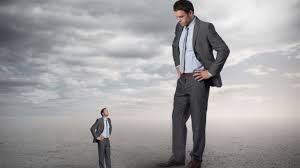 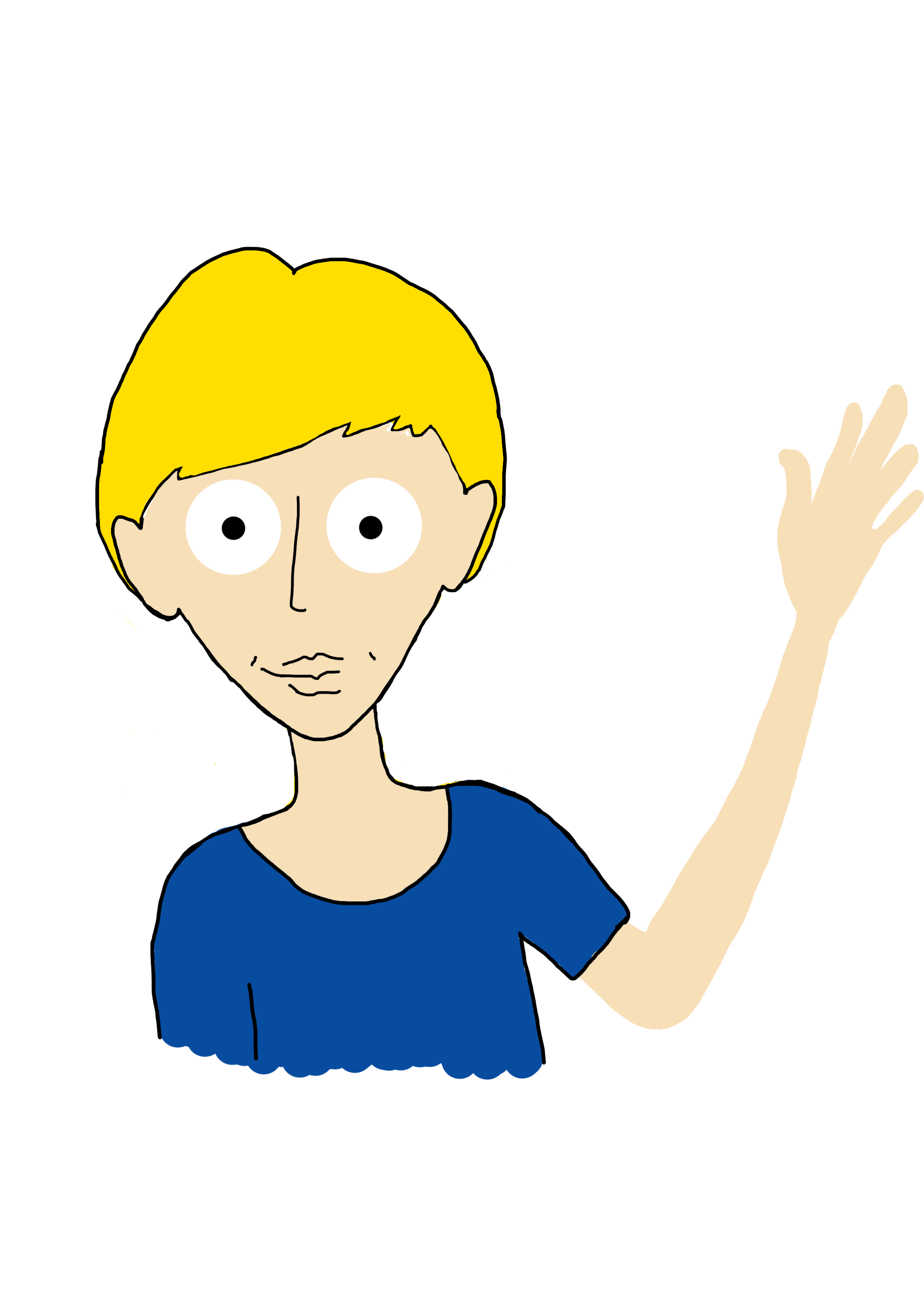 আগামী ক্লাশে আবার দেখা হবে
ঠিকমতো বাড়িতে যেও সবাই
ধন্যবাদ সবাইকে
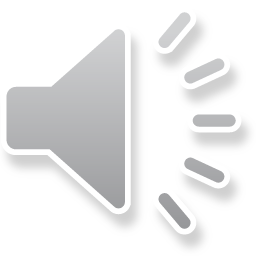